Valtionveron alaiset tulot kunnittain Turunmaan seutukunnassa 2021
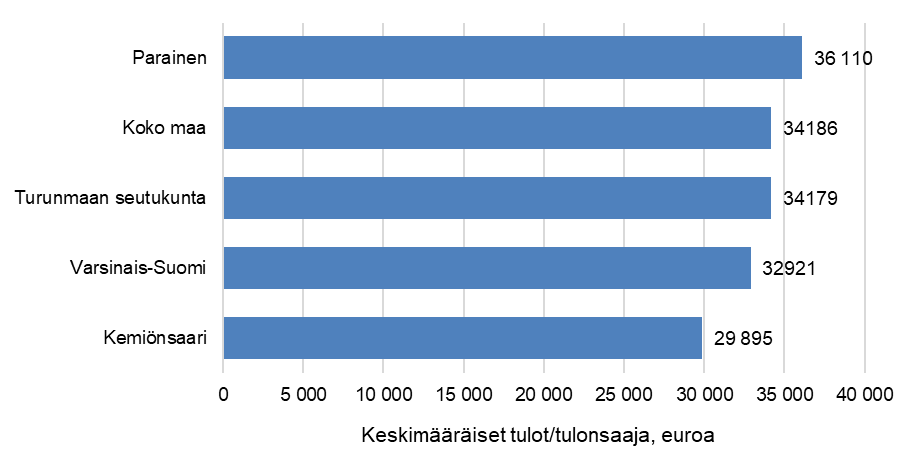 Vuoden 2023 aluerajat Lähde: Tilastokeskus
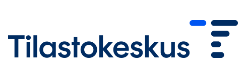